Фотоальбом "Осінь"
Сторінка 1
Заголовок слайда 1
Сторінка 2
Заголовок слайда 2
Сторінка 3
Заголовок слайда 3
Сторінка 4
Заголовок слайда 4
Сторінка 5
Заголовок слайда 5
Сторінка 6
Заголовок слайда 6
Сторінка 7
Заголовок слайда 7
Сторінка 8
Заголовок слайда 8
Сторінка 9
Заголовок слайда 9
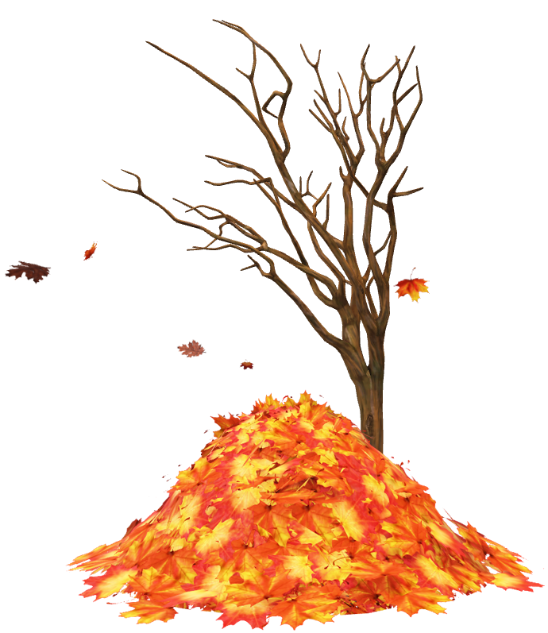 Сторінка 10
Заголовок слайда 10
Сторінка 11
Заголовок слайда 11
Сторінка 12
Заголовок слайда 12
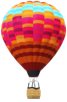 Сторінка 13
Заголовок слайда 13
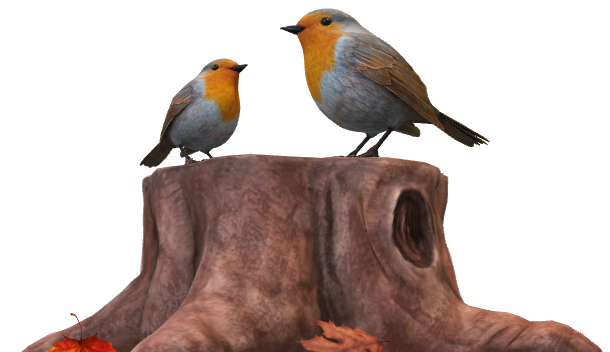 Сторінка 14
Заголовок слайда 14
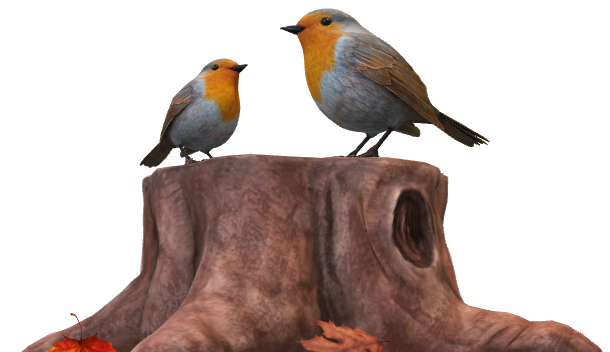 Сторінка 15
Заголовок слайда 15
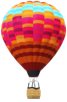 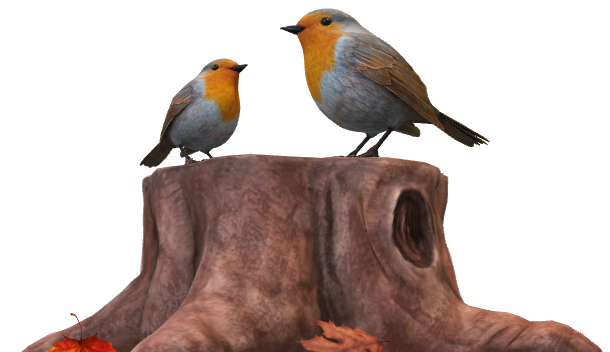 Сторінка 16
Заголовок слайда 16
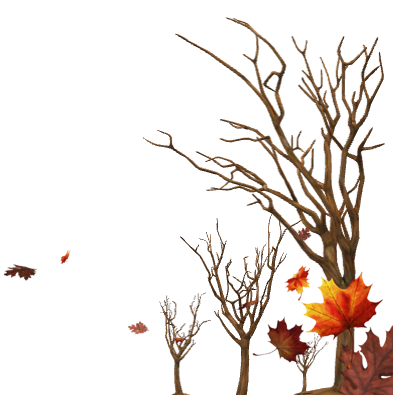 Сторінка 17
Заголовок слайда 17
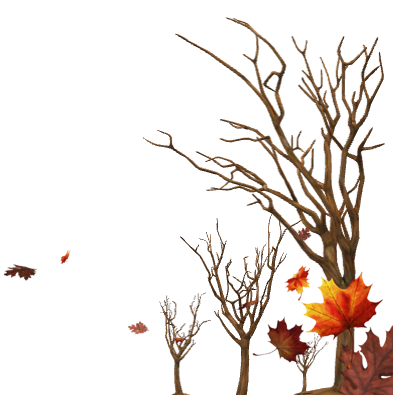 Сторінка 18
Заголовок слайда 18
Сторінка 19
Заголовок слайда 19
Сторінка 20
Заголовок слайда 20
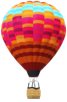 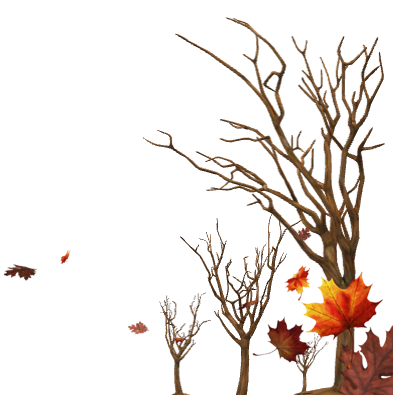 Сторінка 21